2
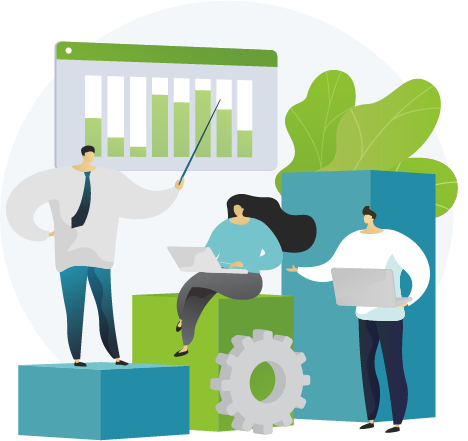 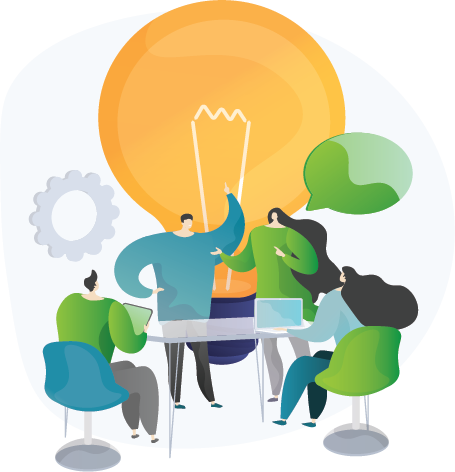 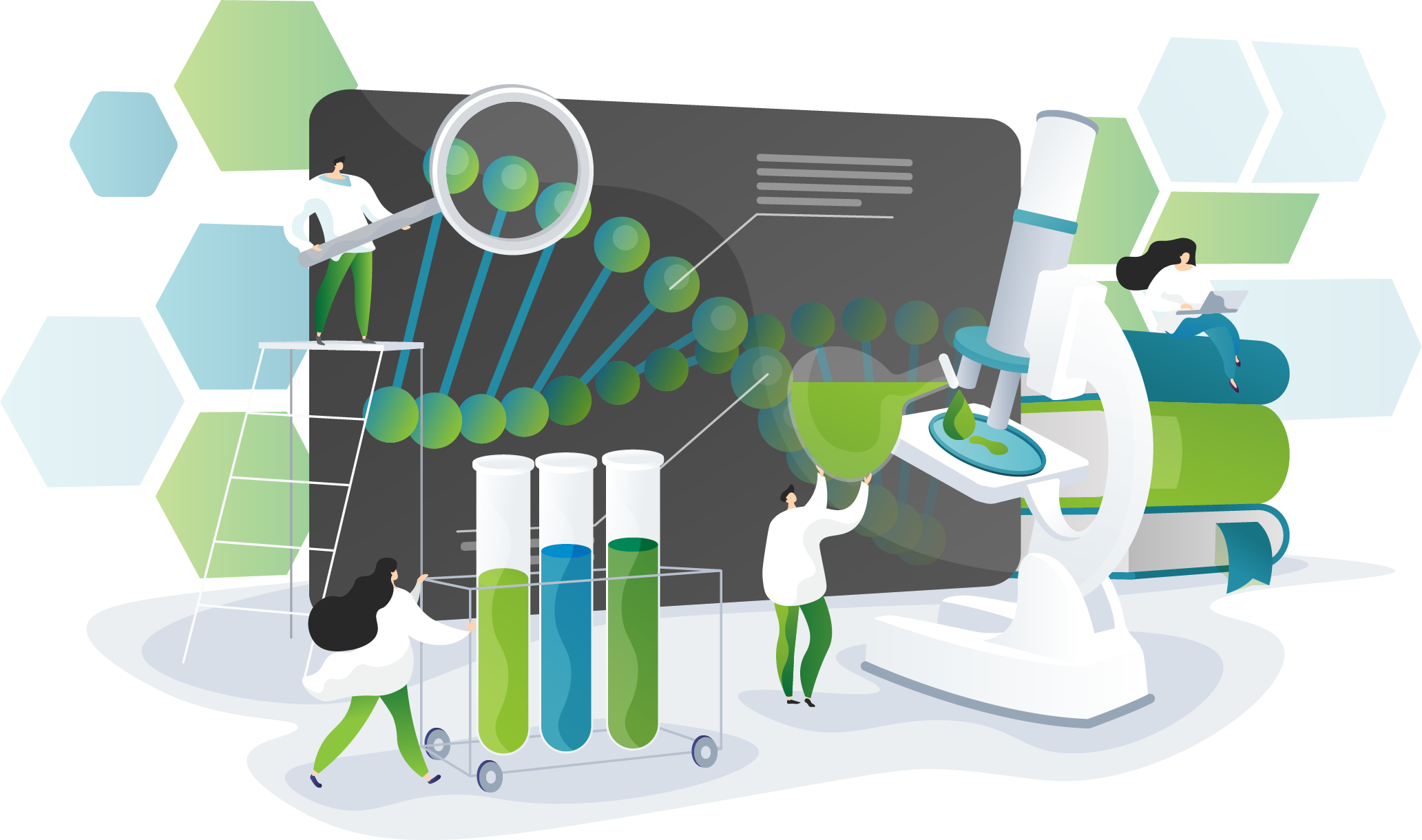 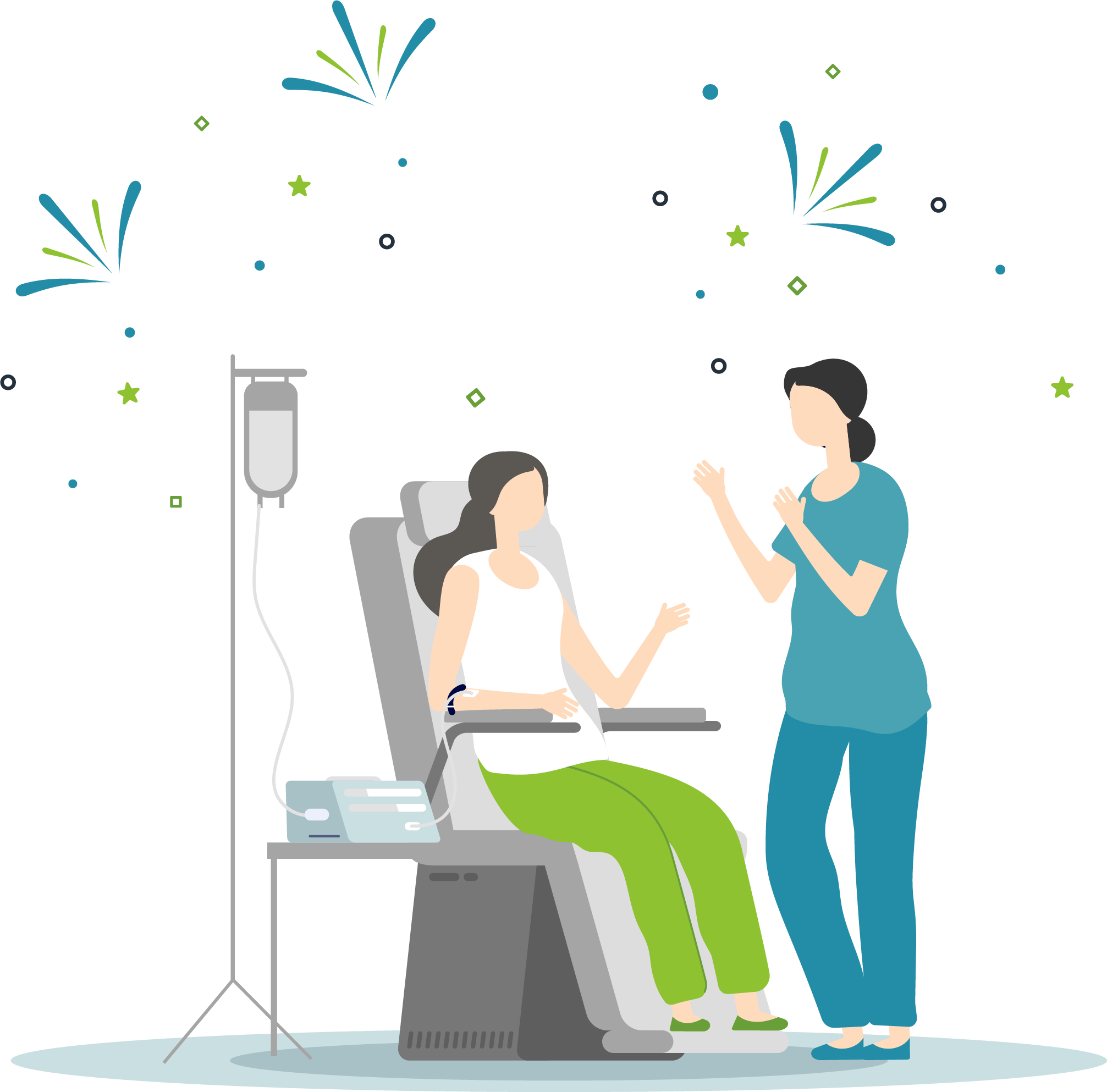 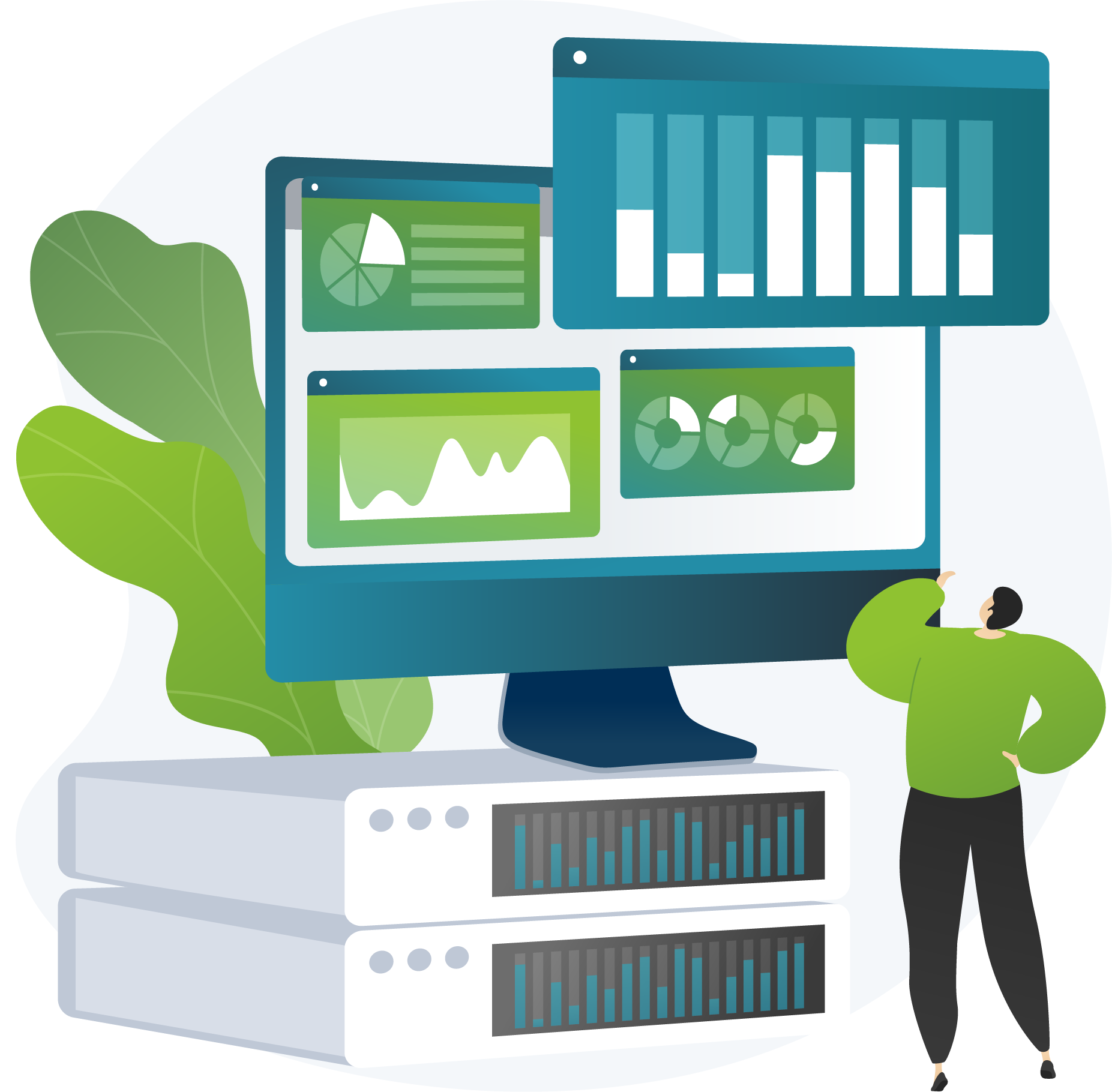 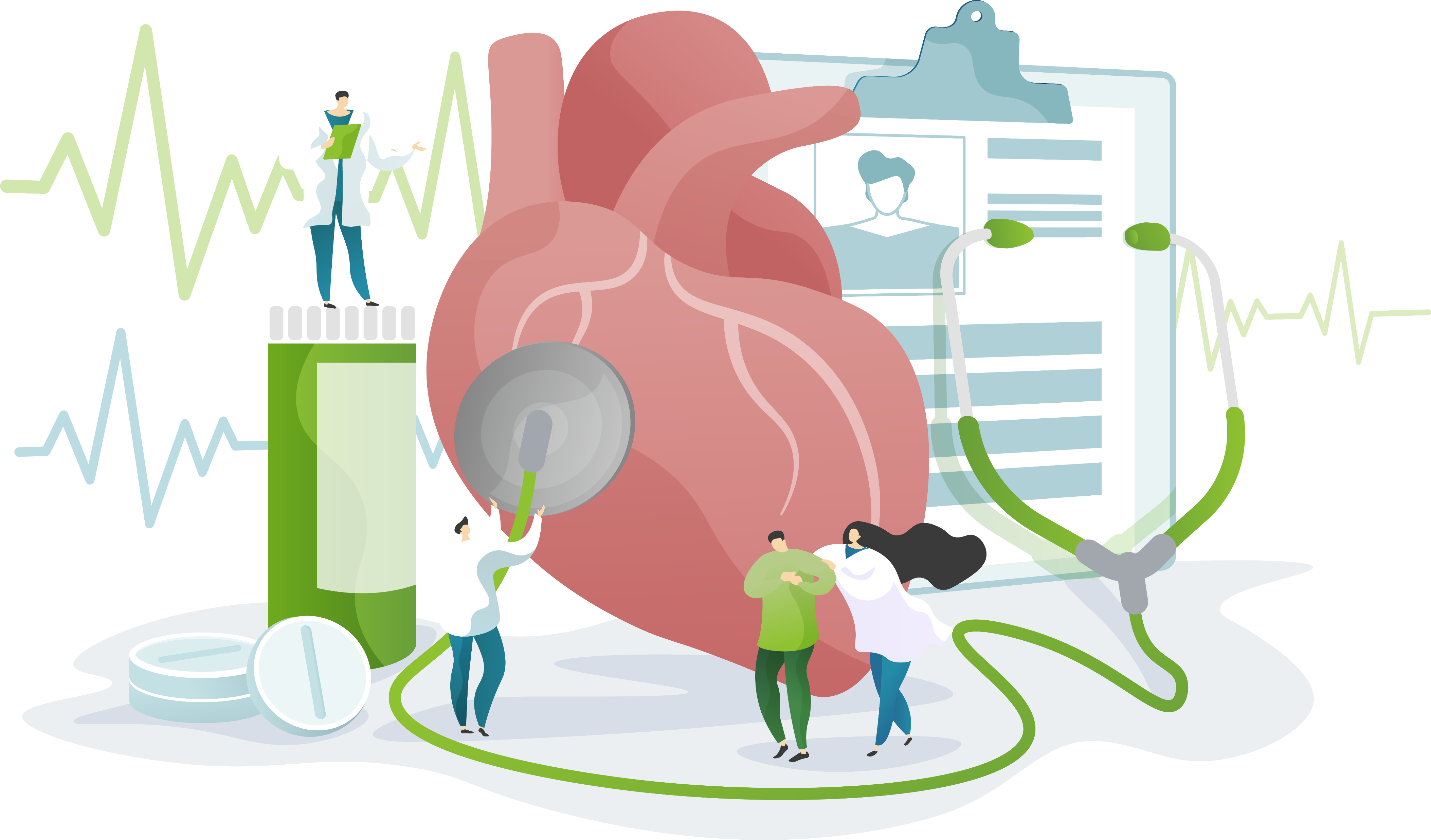 GENERAL
ELECTRONICS
MISCELLANEOUS
E-COMMERCE
WEB
ARROWS
LOCATION
WEATHER